REKRUTACJA2022/2023
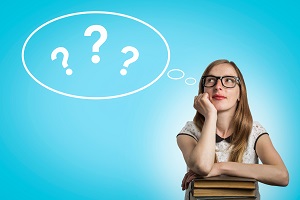 TERMINY POSTĘPOWANIA REKRUTACYJNEGO
Na podstawie § 11baa ust. 1 rozporządzenia Ministra Edukacji Narodowej z dnia 20 marca 2020 r. w sprawie szczególnych rozwiązań w okresie czasowego ograniczenia funkcjonowania jednostek systemu oświaty w związku z zapobieganiem, przeciwdziałaniem i zwalczaniem COVID-19 (Dz. U. poz. 493 z późn. zm.).

Wniosek o przyjęcie do szkoły ponadpodstawowej wraz z dokumentami będzie można składać 
od 16 maja 2022 r. do 20 czerwca 2022 r. 

z wyjątkiem szkoły ponadpodstawowej dwujęzycznej, oddziału dwujęzycznego, oddziału międzynarodowego, (…) wymagających od kandydatów szczególnych indywidualnych predyspozycji oraz do szkół i oddziałów prowadzących szkolenie sportowe w szkołach ponadpodstawowych, do których wnioski składane od 16 maja do 30 maja 2022 r.
Uzupełnienie wniosku o przyjęcie do szkoły ponadpodstawowej 
o świadectwo ukończenia szkoły podstawowej                   i zaświadczenie o wynikach egzaminu należy złożyć 
od 24 czerwca 2022 r. do 13 lipca 2022 r. 

Listy kandydatów zakwalifikowanych                                     i kandydatów niezakwalifikowanych ogłoszone zostaną 
Do 21 lipca 2022 r.
W terminie od 22 lipca 2022 r. do 29 lipca 2022 r., 
w przypadku kandydatów zakwalifikowanych, składa się potwierdzenie woli przyjęcia 
w postaci przedłożenia oryginału świadectwa ukończenia szkoły i oryginału zaświadczenia o wynikach egzaminu zewnętrznego, o ile nie zostały one złożone w uzupełnieniu wniosku o przyjęcie do szkoły ponadpodstawowej. 
W przypadku szkoły prowadzącej kształcenie zawodowe - także zaświadczenia lekarskiego zawierającego orzeczenie o braku przeciwskazań zdrowotnych do podjęcia praktycznej nauki zawodu.
Podanie do publicznej wiadomościlisty kandydatów zakwalifikowanych i niezakwalifikowanych
1 sierpnia 2022
W szkołach, w których nauka kończy się w semestrze wiosennym dokładne daty egzaminów w terminie głównym zaplanowano następująco:24 maja 2022 r. (wtorek) o godzinie 9:00 – egzamin z języka polskiego,
25 maja 2022 r. (środa) o godzinie 9:00 – egzamin z matematyki,
26 maja 2022 r. (czwartek) o godzinie 9:00 – egzamin z języka obcego nowożytnego.

Terminy dodatkowe egzaminu ósmoklasisty:13 czerwca 2022 r. (poniedziałek) o godzinie 9:00 – egzamin z języka polskiego,
14 czerwca 2022 r. (wtorek) o godzinie 9:00 – egzamin z matematyki,
15 czerwca 2022 r. (środa) o godzinie 9:00 – egzamin z języka obcego nowożytnego.
REKRUTACJA – POWIAT BUSKI I STASZOWSKI
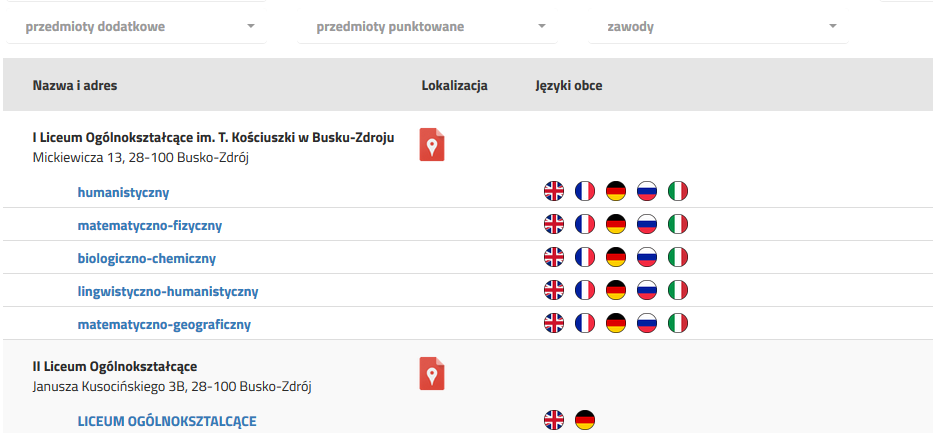 Rekrutacja 
    prowadzona
jest WYŁĄCZNIE online.
Strony są już dostępne, nie można się rejestrować, nie można jeszcze zobaczyć oferty szkół.
https://nabor.pcss.pl/buskozdroj/szkolaponadpodstawowa/
https://nabor.pcss.pl/staszow/szkolaponadpo 
                                                     dstawowa/
Można wybrać MAKS. 3 szkoły w powiecie buskim i 3 szkoły w powiecie staszowskim.

Szkoły należy wybrać wg ustalonej hierarchii, tzn. listy preferencji (szkoła, na której najbardziej uczniowi zależy powinna być na 1 miejscu). 

W obrębie tych szkół można wybrać nieograniczoną liczbę oddziałów-profili.
WAŻNE!
    Po dokonaniu rejestracji uczeń na zakończenie tego procesu otrzyma hasło do logowania się na stronie rekrutacji- hasło będzie potrzebne do wprowadzania kolejnych danych w późniejszym terminie. Nasza szkoła nie ma dostępu do tych haseł, a niestety zdarzały się sytuacje zagubienia hasła przez ucznia. 

Wypełniony wniosek rekrutacyjny należy wydrukować, musi być podpisany przez rodzica i ucznia. Wniosek trzeba zawieźć TYLKO do szkoły, która jest szkołą pierwszego wyboru w danym powiecie. Nie zawozimy do 3 szkół. Jeśli uczeń wybrał 3 szkoły w powiecie buskim i 3 szkoły w powiecie staszowskim, to zawozi 1 wniosek do szkoły w buskim i 1 wniosek do szkoły w staszowskim. 

Inne powiaty czy miasta, np. Kielce, mają odrębne systemy rejestracji. Informacje o sposobach aplikowania do szkoły są na stronach szkół. 

          Po otrzymaniu świadectwa należy wprowadzić 
                                      oceny oraz wyniki z egzaminu.
Postępowanie rekrutacyjne2022/2023 do szkół ponadpodstawowych:obliczanie punktów rekrutacyjnych
Przeliczanie na punkty wyników egzaminu ósmoklasisty:

1) wynik przedstawiony w procentach z:
      a) języka polskiego,
      b) matematyki
              – mnoży się przez 0,35;
2) wynik przedstawiony w procentach z języka obcego nowożytnego
             – mnoży się przez 0,3.

Przeliczanie na punkty ocen z zajęć edukacyjnych, wymienionych odpowiednio na świadectwie ukończenia szkoły podstawowej, za oceny wyrażone w stopniu:

1) celującym – przyznaje się po 18 punktów;
2) bardzo dobrym – przyznaje się po 17 punktów;
3) dobrym – przyznaje się po 14 punktów;
4) dostatecznym – przyznaje się po 8 punktów;
5) dopuszczającym – przyznaje się po 2 punkty.
Postępowanie rekrutacyjne2022/2023 do szkół ponadpodstawowych:obliczanie punktów rekrutacyjnych – c.d.
Za świadectwo ukończenia szkoły podstawowej z wyróżnieniem przyznaje się 7 punktów.
 
Za osiągnięcia w zakresie aktywności społecznej, w tym na rzecz środowiska szkolnego, w szczególności w formie wolontariatu, przyznaje się 3 punkty.

Za szczególne osiągnięcia w zawodach wiedzy, artystycznych i sportowych przyznaje się maksymalnie 18 punktów.
Zasady rekrutacji do szkół ponadpodstawowych: maksymalna liczba punktów możliwych do uzyskania
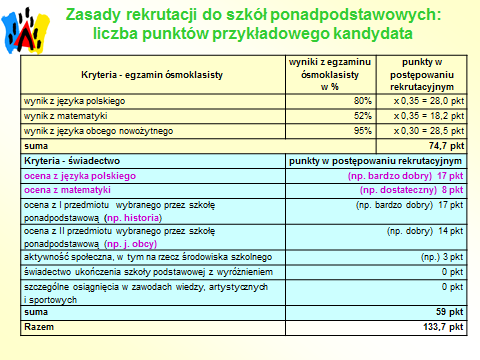 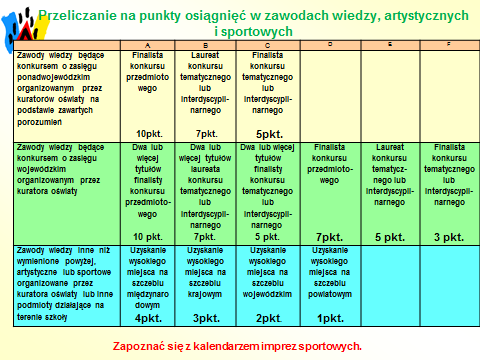